Педагогический совет
Тема:
 «Взаимодействие ДОУ
 с семьями воспитанников»

МДОУ детский сад «Росинка»
16 мая 2016 г.
Повестка дня:
1. «Организация работы с родителями в МДОУ»  
Богослова Т.Ю. – ст. воспитатель
2.«Проектная деятельность в рамках взаимодействия с родителями воспитанников»
Макарова Е.Ю.,Былкова Е.В., Широбокова И.Г., Лазарова Н.А., Шамина Л.Н.
3.Работа с родителями
Шамина Л.Н., Тюрина Т.Н.
4.Практикум «Как эффективно выстроить общение с родителями» 
 Жёлтикова О.В. – педагог-психолог
Богослова Т.Ю. – ст. воспитатель
5.Подготовка к итоговому педсовету.
Богослова Т.Ю.
6. Организация работы с воспитанниками с ОВЗ.
7.Размещение информации  и   оформление страницы группы на сайте МДОУ.  Шамина Л.Н.
8.Разное.
Традиционные мероприятия
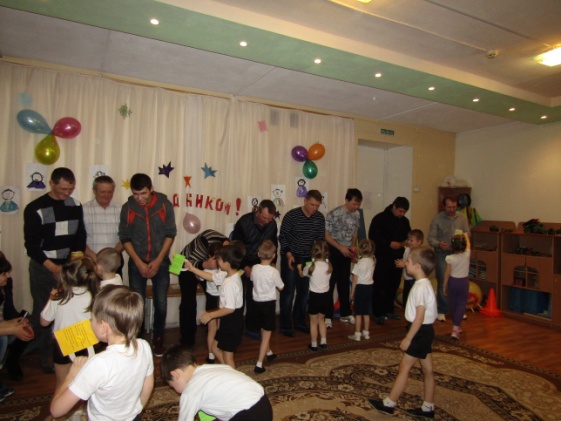 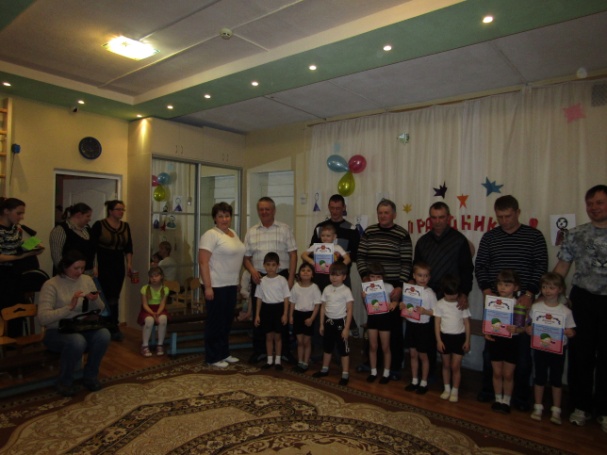 Выставки, конкурсы
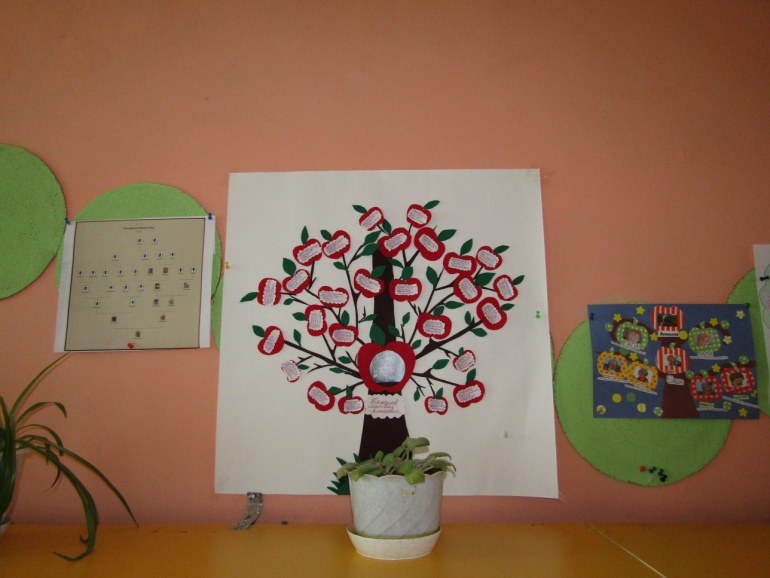 Родители  -  активные помощники в развитии ППРС!
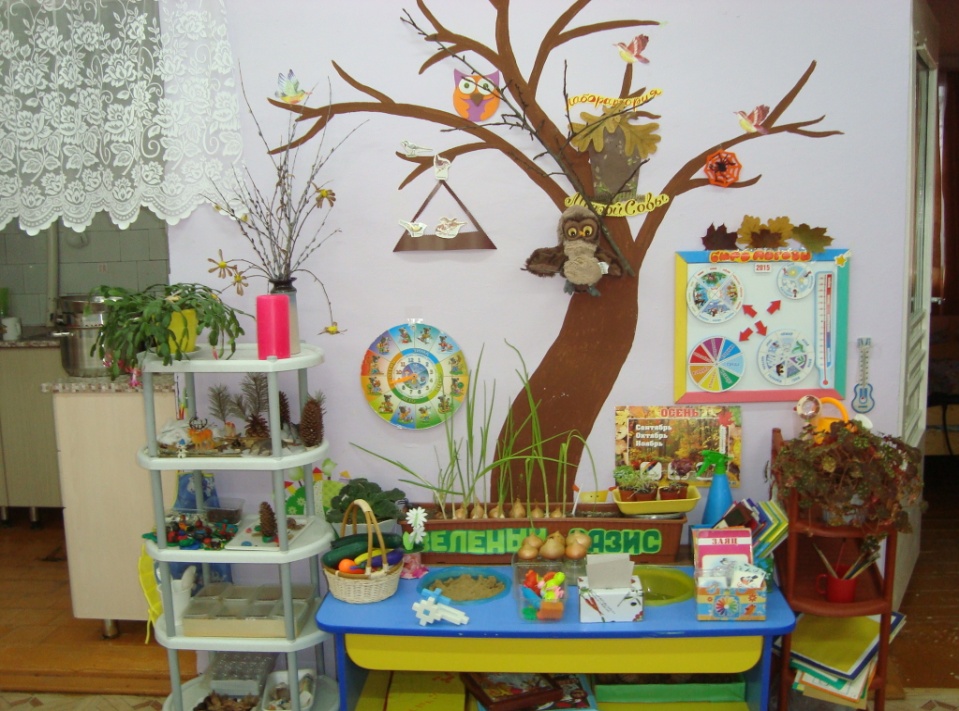 Родители – организаторы, помощники, участники мероприятий!
Общие, групповые родительские собрания, заседания родительского комитета
Разработаны и реализованы проекты:
: «Большие права – маленькому гражданину» (ст. г.),
 «Там на неведомых дорожках»(подг.г.), 
«Моя семья»(ср.г.), 
«Удивительный мир камней» (1 мл.г.)
Проведены открытые занятия для родителей:
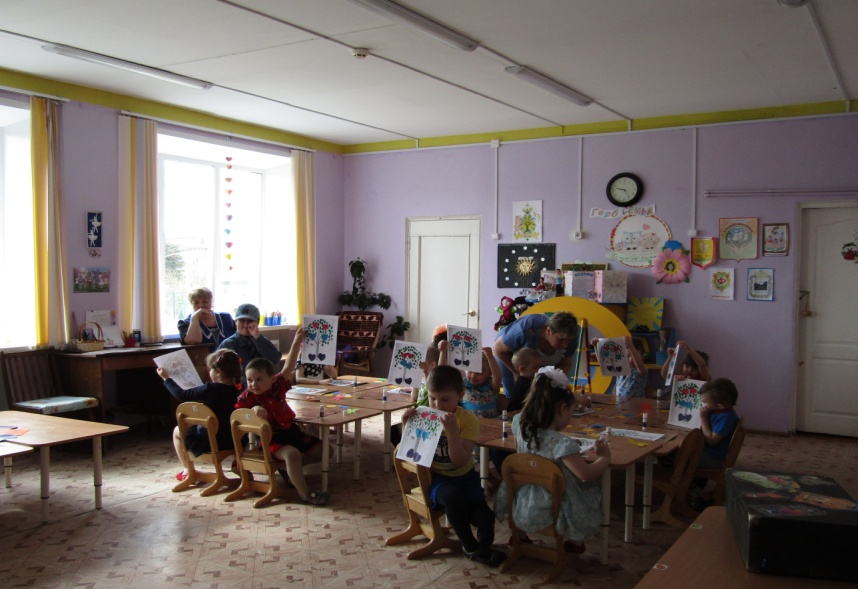 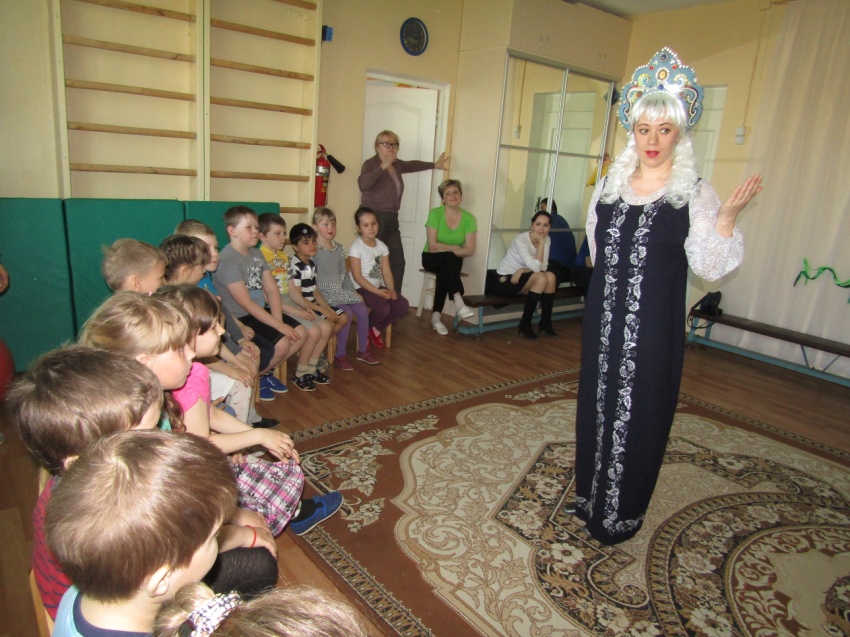 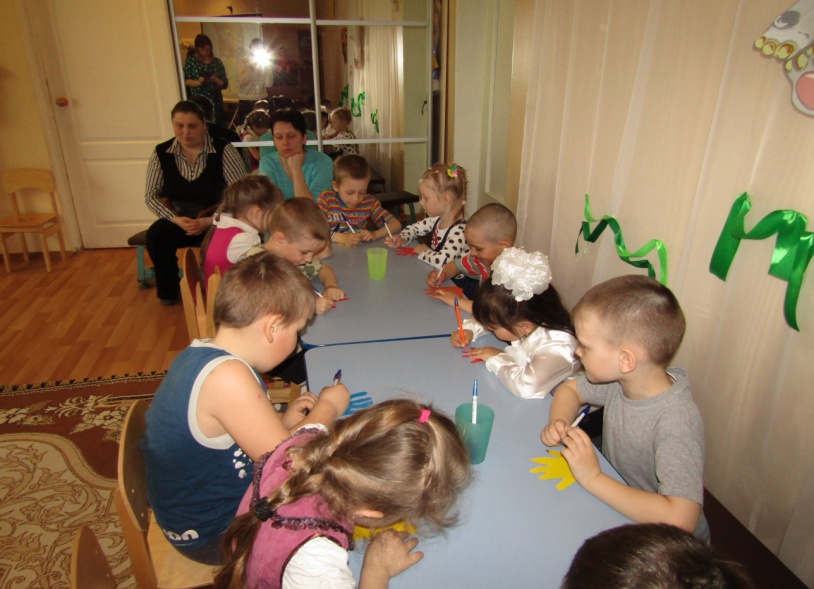 Педагоги МДОУ повышают своё педагогическое мастерство по работе с родителями!
Консультации;
Методические объединения
Мастер-классы
Открытые занятия
Курсы повышения квалификации
Информация для родителей размещена в групповых уголках!
Работа с родителями отражена:
Календарно-тематический план
Перспективный план
Протоколы родительских собраний
Таким образом,   работа педагогического коллектива детского сада с родителями ведётся планомерно, целенаправленно. Администрация и педагогический коллектив стремятся к активному взаимодействию с семьями воспитанников.
Семья и дошкольное учреждение – два важных социальных института социализации ребёнка.
И хотя их воспитательные функции различны, положительные результаты достигаются только при умелом сочетании разных форм сотрудничества, при активном включении в эту работу всех членов коллектива дошкольного учреждения и членов семей воспитанников. Главное в работе – завоевать доверие и авторитет, убедить родителей в важности и необходимости согласованных действий семьи и дошкольного учреждения. Без родительского участия процесс воспитания невозможен, или, по крайней мере, неполноценен. Поэтому особое внимание должно уделяться внедрению новых нетрадиционных форм сотрудничества, направленных на организацию индивидуальной работы с семьёй, дифференцированный подход к семьям разного типа.
Практикум «КАК ЭФФЕКТИВНО ВЫСТРОИТЬОБЩЕНИЕ С РОДИТЕЛЯМИ»
Цель: повысить уровень профессионального мастерствапедагогов в вопросах взаимодействия с семьями воспитанников.
Задачи:
1. Познакомить с методами предупреждения и эфффективного выхода из конфликтных ситуаций;
2. Сформировать навыки конструктивного решения конфликтов.
3.Познакомить с приёмами бесконфликтного общения.
Портрет идеального педагога
Идеальный педагог…
обладает устойчивой потребностью к самосовершенствованию в сфере общения с родителями;
признаёт роль родителей в воспитании детей как ведущую и роль педагога как их помощника;
стремится к активному и содержательному общению с родителями с целью оказания им помощи в воспитании детей;
обладает высокой степенью диалогичности в общении с родителями;
в общении с родителями проявляет внимание, выдержку, тактичность, другие профессионально значимые качества;
владеет знаниями о семье, специфике семейного воспитания, методах изучения семьи и образовательных потребностей родителей;
учитывает социальные запросы родителей;
умеет планировать предстоящее общение – подбирать необходимую информацию, традиционные и нетрадиционные формы организации общения и методы активизации родителей;
обладает развитыми коммуникативными навыками.
Примерный кодекс общения:
Всегда стремится быть в хорошем настроении и быть приятным в общении.
Стараться почувствовать эмоциональное состояние родителей.
Находить возможность каждый раз говорить родителям что-нибудь положительное о ребёнке – это лучший способ расположить родителей к себе.
Давать родителям возможность высказаться, не перебивая их.
Быть эмоционально уравновешенным при общении с родителями, подавать пример воспитанности и такта.
В сложной ситуации стараться подавать пример уступчивости – этим своего достоинства уронить нельзя, но укрепить его можно.
Рекомендации по работе с родителями:
1. Совершенствовать формы работы с родителями, учитывая их социальное положение, социальный статус, категорию семей;
2. Чаще включать в план работы совместные мероприятия родителей и детей;
3. Проводить открытые занятия для родителей.
4. Привлекать родителей к развитию ППРС.
5. Заполнять документацию по работе с родителями своевременно и в соответствии с требованиями.
6. Шире использовать наглядную информацию для родителей  (памятки, буклеты). 
7.  Разработать программу (план) работы с родителями на новый учебный год.
8. Регулярно обновлять информацию для родителей в уголках.